Python
Zadatak 1.
Napiši program koji unosi marku automobila, boju automobila i godinu proizvodnje automobila. Program ispisiva:
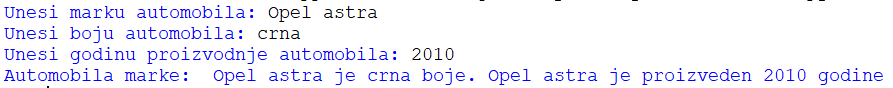 Zadatak 2.
Napiši program koji unosi 3 broja. Program ispisava slijedeće:
Umnožak drugog i trećeg broja
Razliku trećeg i drugog broja
Izraz: prvi broj puta drugi broj plus treći broj
Zadatak 2.
Zadatak 3.
Napiši program koji unosi duljinu stranice trokuta i ispisiva opseg jednakostraničnog trokuta. Formula za opseg je 3*a
Zadatak 4.